Kindergarten Newsletter: May 1-5, 2023
We are WILD about Learning!
….……………………………………………....
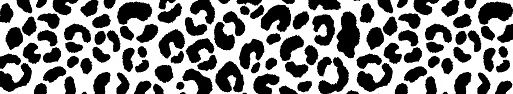 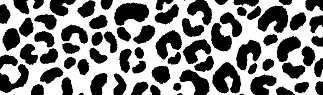 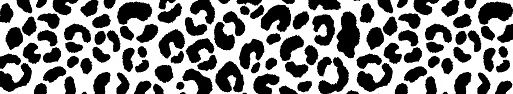 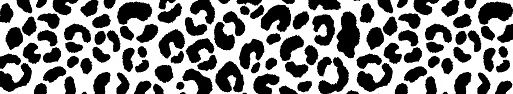 LEARNING MINDSET: Problem Solving
Module 8 Week 4 From Plant to Plate
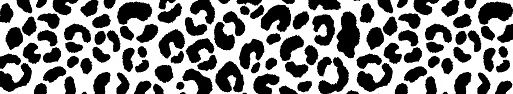 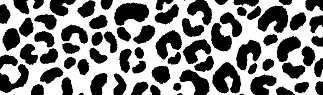 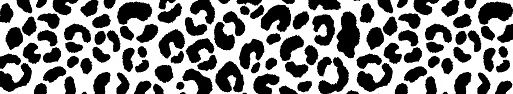 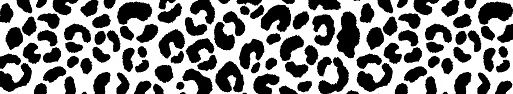